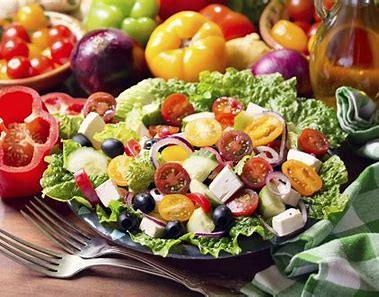 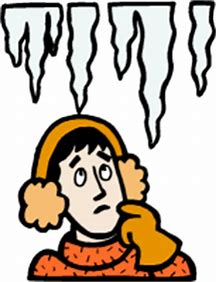 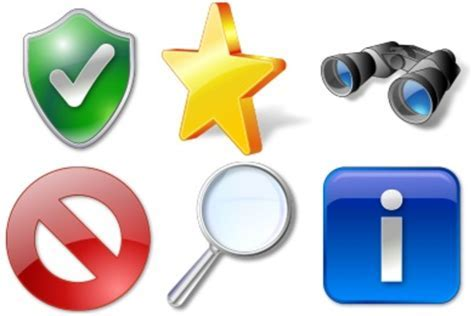 icy             icon            diet
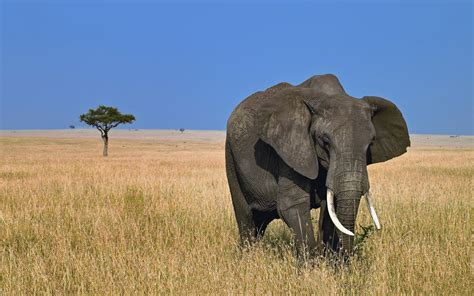 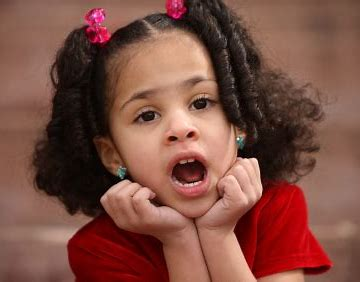 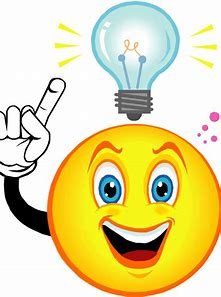 child         idea             wild
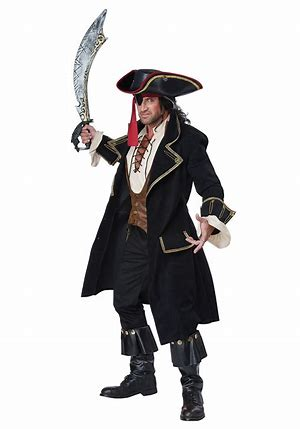 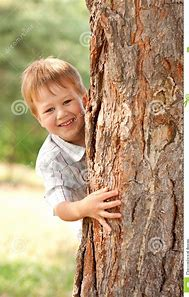 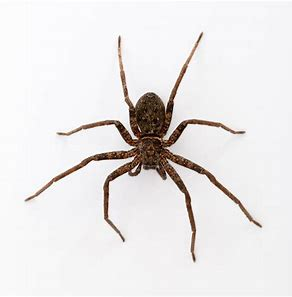 behind        spider      pirate
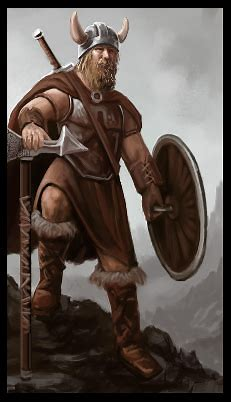 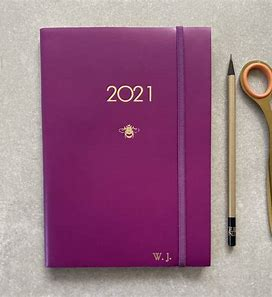 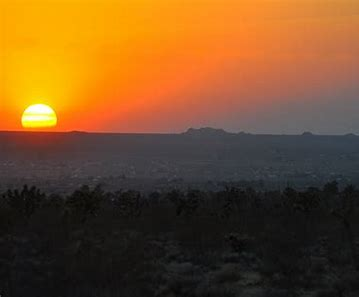 diary          Viking     horizon
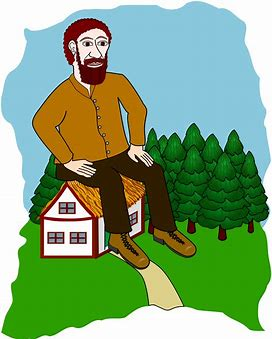 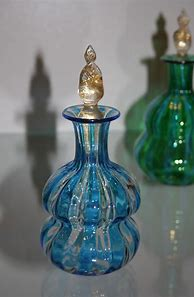 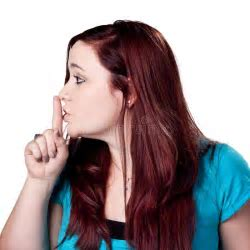 phial         quiet         gigantic
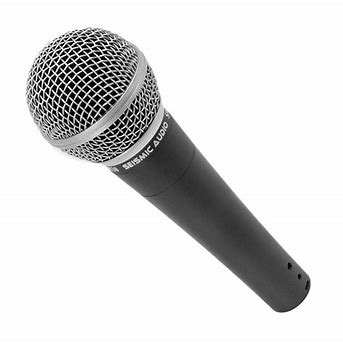 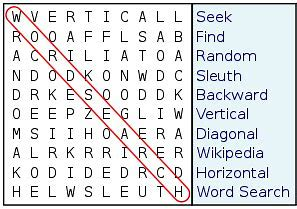 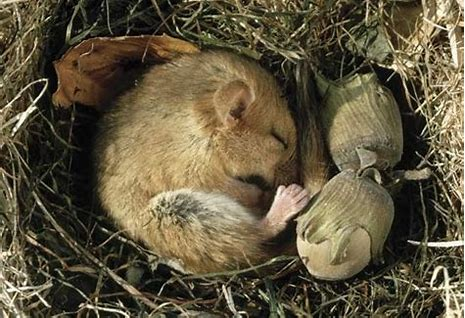 diagonal    microphone   hibernate